LECTIO DIVINA
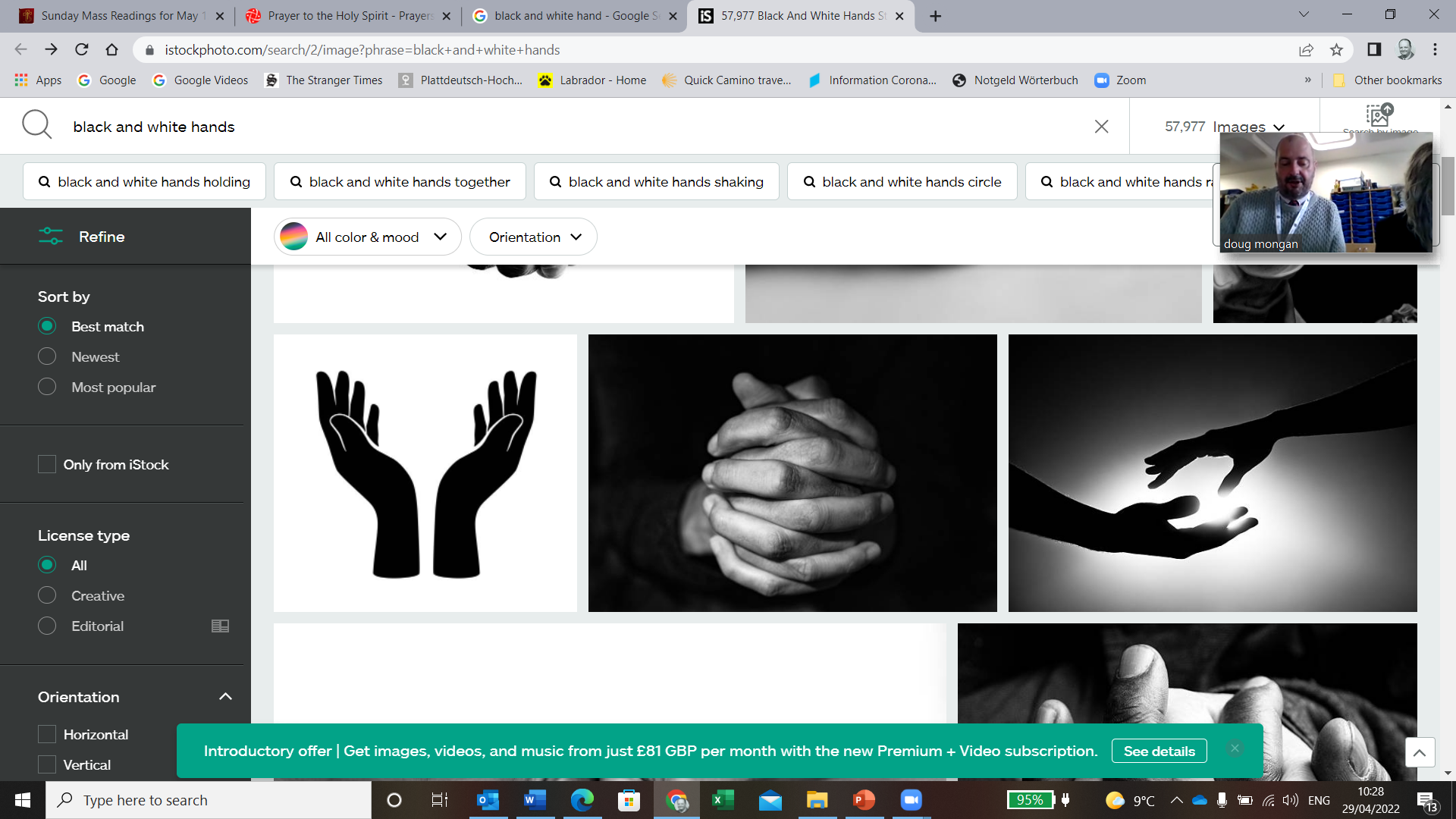 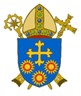 Brentwood Diocese Education Service
“Supporting Catholic schools to provide excellent education where pupils flourish, and Christ is made known to all''
LECTIO DIVINA
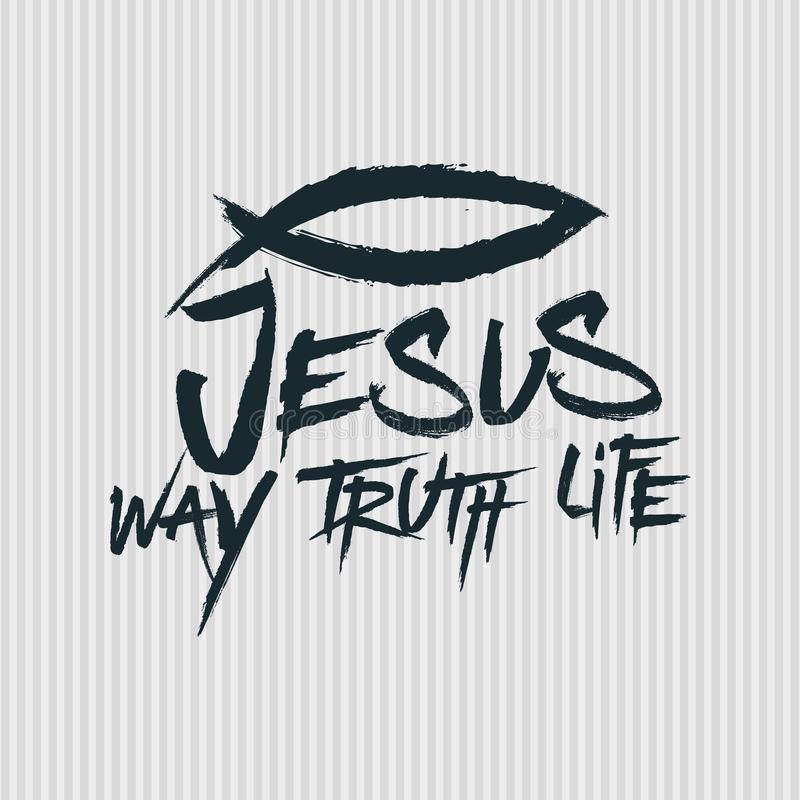 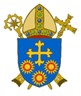 Brentwood Diocese Education Service
“Supporting Catholic schools to provide excellent education where pupils flourish, and Christ is made known to all''
The Sign of the Cross
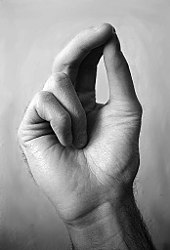 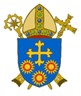 “Supporting Catholic schools to provide excellent education where pupils flourish, and Christ is made known to all''
BDES
Opening Prayer
Breathe into me, Holy Spirit, that my thoughts may all be holy. 
Move in me, Holy Spirit, that my work, too, may be holy. 
Attract my heart, Holy Spirit, that I may love only what is holy. 
Strengthen me, Holy Spirit, that I may defend all that is holy. 
Protect me, Holy Spirit, that I may always be holy.
Let me be open and receptive to Your Holy Word.

Amen.
BDES
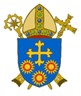 “Supporting Catholic schools to provide excellent education where pupils flourish, and Christ is made known to all''
Silent Reflection
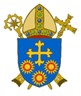 “Supporting Catholic schools to provide excellent education where pupils flourish, and Christ is made known to all''
BDES
•  LECTIO  •
Jesus said to his disciples: “Do not let your hearts be troubled. You have faith in God; have faith also in me.  In my Father’s house there are many dwelling places. If there were not, would I have told you that I am going to prepare a place for you? And if I go and prepare a place for you, I will come back again and take you to myself, so that where I am you also may be.  Where I am going you know the way.”
Thomas said to him, “Master, we do not know where you are going; how can we know the way?”
Jesus said to him, I am the way and the truth and the life. No one comes to the Father except through me. If you know me, then you will also know my Father. From now on you do know him and have seen him.”
Philip said to him, “Master, show us the Father, and that will be enough for us.”
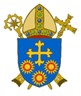 “Supporting Catholic schools to provide excellent education where pupils flourish, and Christ is made known to all''
BDES
•  LECTIO  •
Jesus said to him, “Have I been with you for so long a time and you still do not know me, Philip? Whoever has seen me has seen the Father. How can you say, ‘Show us the Father’?  Do you not believe that I am in the Father and the Father is in me? The words that I speak to you I do not speak on my own. The Father who dwells in me is doing his works. Believe me that I am in the Father and the Father is in me, or else, believe because of the works themselves. Amen, amen, I say to you, whoever believes in me will do the works that I do, and will do greater ones than these, because I am going to the Father.”
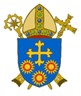 “Supporting Catholic schools to provide excellent education where pupils flourish, and Christ is made known to all''
BDES
•  LECTIO  •
Jesus said to his disciples: “Do not let your hearts be troubled. You have faith in God; have faith also in me.  In my Father’s house there are many dwelling places. If there were not, would I have told you that I am going to prepare a place for you? And if I go and prepare a place for you, I will come back again and take you to myself, so that where I am you also may be.  Where I am going you know the way.”
Thomas said to him, “Master, we do not know where you are going; how can we know the way?”
Jesus said to him, I am the way and the truth and the life. No one comes to the Father except through me. If you know me, then you will also know my Father. From now on you do know him and have seen him.”
Philip said to him, “Master, show us the Father, and that will be enough for us.”
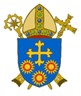 “Supporting Catholic schools to provide excellent education where pupils flourish, and Christ is made known to all''
BDES
•  LECTIO  •
Jesus said to him, “Have I been with you for so long a time and you still do not know me, Philip? Whoever has seen me has seen the Father. How can you say, ‘Show us the Father’?  Do you not believe that I am in the Father and the Father is in me? The words that I speak to you I do not speak on my own. The Father who dwells in me is doing his works. Believe me that I am in the Father and the Father is in me, or else, believe because of the works themselves. Amen, amen, I say to you, whoever believes in me will do the works that I do, and will do greater ones than these, because I am going to the Father.”
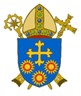 “Supporting Catholic schools to provide excellent education where pupils flourish, and Christ is made known to all''
BDES
•  MEDITATIO  •
REFLECTION
What God is saying to you?
Feel free to share ‘echoes’ of the text,
a phrase that strikes you. 
If you wish, please say why.
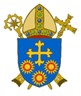 “Supporting Catholic schools to provide excellent education where pupils flourish, and Christ is made known to all''
BDES
•  MEDITATIO  •
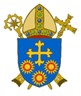 “Supporting Catholic schools to provide excellent education where pupils flourish, and Christ is made known to all''
BDES
• MEDITATIO •
Jesus said to his disciples: “Do not let your hearts be troubled. You have faith in God; have faith also in me.  In my Father’s house there are many dwelling places. If there were not, would I have told you that I am going to prepare a place for you? And if I go and prepare a place for you, I will come back again and take you to myself, so that where I am you also may be.  Where I am going you know the way.”
Thomas said to him, “Master, we do not know where you are going; how can we know the way?”
Jesus said to him, I am the way and the truth and the life. No one comes to the Father except through me. If you know me, then you will also know my Father. From now on you do know him and have seen him.”
Philip said to him, “Master, show us the Father, and that will be enough for us.”
Jesus said to him, “Have I been with you for so long a time and you still do not know me, Philip? Whoever has seen me has seen the Father. How can you say, ‘Show us the Father’?  Do you not believe that I am in the Father and the Father is in me? The words that I speak to you I do not speak on my own. The Father who dwells in me is doing his works. Believe me that I am in the Father and the Father is in me, or else, believe because of the works themselves. Amen, amen, I say to you, whoever believes in me will do the works that I do, and will do greater ones than these, because I am going to the Father.”
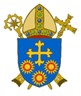 •  ORATIO  •
PRAYER
What would you like to say to God?
……..

Lord in your mercy …

R / Hear our prayer
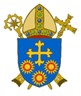 “Supporting Catholic schools to provide excellent education where pupils flourish, and Christ is made known to all''
BDES
•  ORATIO  •
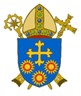 “Supporting Catholic schools to provide excellent education where pupils flourish, and Christ is made known to all''
BDES
•  CONTEMPLATIO  •
LET US 
REST IN GOD
IN SILENCE

May the Holy Spirit                                               deepen our awareness of the Word
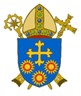 “Supporting Catholic schools to provide excellent education where pupils flourish, and Christ is made known to all''
BDES
•  CONTEMPLATIO  •
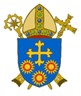 “Supporting Catholic schools to provide excellent education where pupils flourish, and Christ is made known to all''
BDES
The Lord’s Prayer
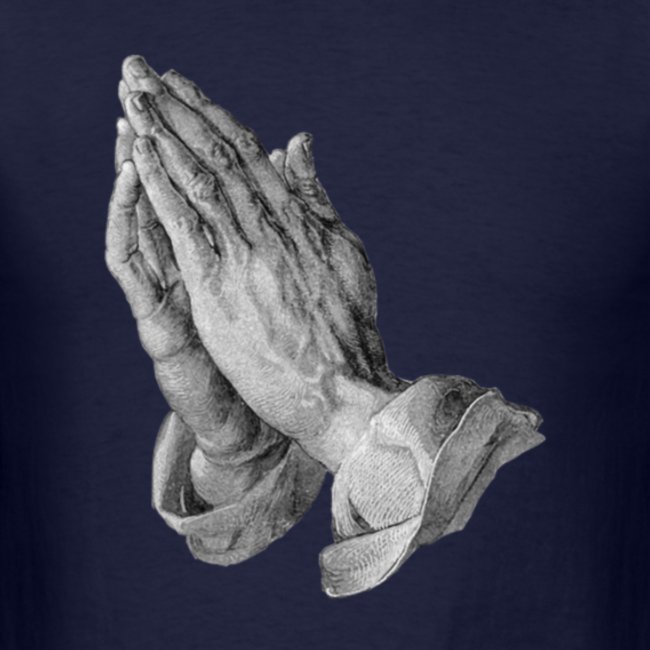 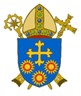 “Supporting Catholic schools to provide excellent education where pupils flourish, and Christ is made known to all''
BDES
•  ACTIO  •
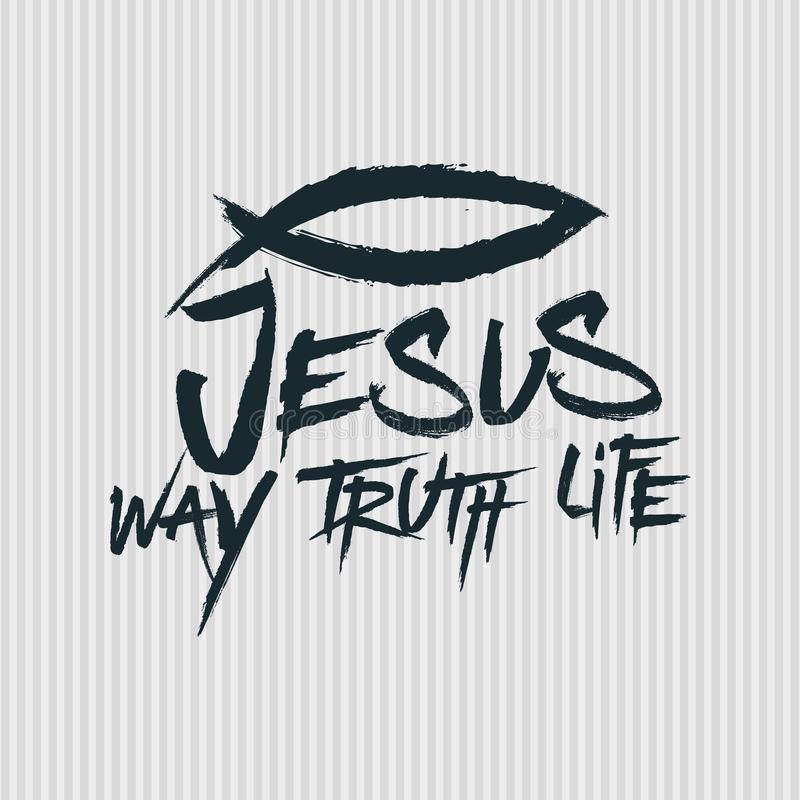 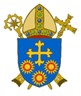 Brentwood Diocese Education Service
“Supporting Catholic schools to provide excellent education where pupils flourish, and Christ is made known to all''